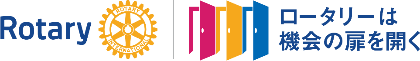 卓話モデル　２（改）
ロータリーの職業奉仕　知っておきたい 四大用語
第１　2つのモットー
　　「最もよく奉仕する者、
　　　　最も多く報いられる」
　　「超我の奉仕」

第２　ロータリーの樹
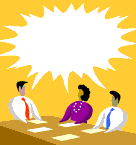 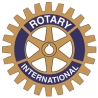 国際ロータリー第2660地区
2020-2021年度　職業奉仕委員会副委員長
大阪西RC　寺田　幸司
[Speaker Notes: 「ロータリーの職業奉仕と人づくり」というテーマで、30分の卓話をさせていただきたきます。

特にここでは、アメリカのシカゴでスタートしたロータリークラブの職業奉仕の概念が、「人づくり＝人の成長」という観点から見ると、昔から日本人の心の奥底に潜む三つの原点と、基本的には、ほぼ同じではないだろうか、というお話をしたいと考えています。

そうすることによって、ともすれば難しいとされるロータリーの職業奉仕の概念が、身近で、わかりやすく感じることができると思われるからです。

その三つの原点とは、「幸」「情」「志」です。]
二つのモットー（標語）
１　職業奉仕理念
最もよく奉仕する者、最も多く報いられる
（One profits most who serves best）
２　人道的奉仕活動の理念
超我の奉仕
（Service above self）
職業奉仕の考え方
レントランでの食事代5,000円
このぐらいなら払っても良いと感じたお客様の価値10,000円
このぐらいなら払っても良いと感じたお客様の価値10,000円ーレントランでの食事代5,000円＝5,000円
(職業奉仕の価値、精神的な満足)
「最もよく奉仕する者、最も多く報いられる」
1910   全米ロータリー大会（シカゴ）〜1911（ポートランド）
　　　　  
 アーサー・フレデリック・シェルドン 
　He profits most who serves his fellows best
　　　　　
→ 19１1年、シェルドンが 
　　「最もよく奉仕する者、最も多く報いられる」
　　　（He profits most who serves best)
　　に修正し、行動理念として提唱。
               
→ 2004年の規定審議会でHeをThey、
　 2010年の規定審議会でTheyをOneに。
職業奉仕の理念
「超我の奉仕」
ベンジャミン・フランクリン・コリンズ

1911   全米ロータリー大会（ポートランド）

　演説でコリンズが
　「無私の奉仕」（Service not Self）を引用

　⇨　「無私の奉仕」はいきすぎであるとし、
　　　「超我の奉仕」（Service above Self）に修正
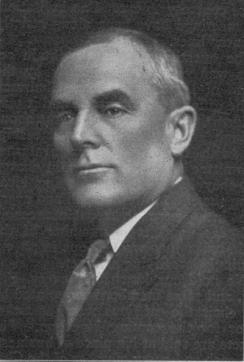 人道的奉仕活動の理念
※ 当初は職業奉仕理念であったが・・・
　　（ by田中毅氏『シェルドンの森』）
決議第23-34
ロータリーは、基本的には、一つの人生哲学であり、それは利己的な欲求と義務およびこれに伴う他人のために奉仕したいという感情とのあいだに常に存在する矛盾を和らげようとするものである。この哲学は −「超我の奉仕」−  の哲学であり、「最もよく奉仕する者、最も多く報いられる」という実践理論の原則に基づくものである。
決議第23－34　第６条
ロータリーの奉仕活動の実践は個人奉仕が原則
クラブが行う奉仕活動は会員の訓練のための例示
奉仕の理想
『ロータリーの目的』
“Ideal of service”
「奉仕」という日本語訳は“service”
という概念を正確には表現していない
その完成度・達成度において、
最高位にランクされる
「もの」または「事柄」
serve
人とか地域にニーズ(needs)があり、
そのニーズを満たして行こうとする行為
１　先ずニーズを知ることが必要 
２　ニーズが満たされなければserveしたこと
　　にならない 
３　その人が欲求することとその人にとって本
　　当に必要な事とは必ずしも一致しない
４　本当に必要なものを適確に把握することが
　　大切
“Ideal of Service”とは、
人のニーズを良く汲み取って、
そのニーズを理想的なかたち
で満たすという意味
【参考】職業奉仕を理解するために
日本に従来からある商売哲学
・石田梅岩の石門心学　　『都鄙問答』など
・二宮尊徳の「報徳思想」　　『報徳論』『二宮翁夜話』など
・近江商人　「三方よし」
・渋沢栄一　『論語と算盤』
西洋にあるピューリタンの職業倫理
・マックス・ウェーバー
　　『プロテスタンティズムの倫理と資本主義の精神』
近江商人の「商売の心得十訓」
1　商売は世の為、人の為の奉仕にして、利益はその当然の報酬なり 2　店の大小よりも場所の良否、場所の良否よりも品の如何 3　売る前のお世辞より売った後の奉仕、これこそ永遠の客をつくる 4　資金の少なきを憂うなかれ、信用の足らざるを憂うべし 5　無理に売るな、客の好むものも売るな、客の為になるものを売れ 6　良きものを売るは善なり、良き品を広告して多く売ることはさらに善なり 7　紙一枚でも景品はお客を喜ばせばる つけてあげるもののないとき笑顔を景品にせよ 8　正札を守れ、値引きは却って気持ちを悪くするくらいが落ちだ 9　今日の損益を常に考えよ 今日の損益を明らかにしないでは、寝につかぬ習慣にせよ10　商売には好況、不況はない、いずれにしても儲けねばならぬ
＊『ロータリーの樹・２００８』を一部修正いたしております。
[Speaker Notes: まず「ロータリーの樹」からお話を始めましょう。

このスライドに示した「ロータリーの樹」は、2008年に、当時の渡辺好政RI理事が、RI国際協議会で行なった「ロータリーにおける職業奉仕の重要性について」という講演で示したものです。

そしてこれは「ロータリーの樹・２００８」として、2013年のRI規定審議会において正式に採択されました。

詳しいお話は別の機会に譲りますが、ここで着目していただきたい点が二つあります。

一つは、職業奉仕が「ロータリーの樹」の「幹」となっていることです。

もう一つは、「ロータリーの樹」の「根」の部分に、「四つのテスト」「超我の奉仕」「最もよく奉仕する者、最も多く報いられる」「親睦と奉仕」といった「奉仕の理想」の基本概念が示されていることです。

まさに「根」と「幹」、ロータリーの「根幹」が、「奉仕の理想」と「職業奉仕」で構成されているのです。]
2008年RI国際協議会　　「ロータリーにおける職業奉仕の重要性について」講演　渡辺好政RI理事
「ロータリーの樹・２００８」　→  2013年RI規定審議会で採択

「1905年、ポール・ハリスら４名によって創始された最初のロータリークラブは、その歴史が示すように、初めに、親睦、助け合いから始まりました。
すなわち、ロータリーの樹に水と栄養を送る「根」は「クラブ奉仕」であります。ロータリークラブ会員は、クラブという学校で相手のことに思いを馳せ、相手を助けるという『奉仕の理想』を学び、その真意が『共存共栄』であることがわかります。
『クラブ会員』は、ロータリーの目的を基本として、H.テーラーによって実証され、ロータリアンの行動規範である「四つのテスト」による奉仕活動の実際を体得することによって、『ロータリアン』に進化してまいります。
ロータリークラブ会員からロータリアンに進化してゆく過程の基盤には、A.シェルドンの『超我の奉仕』『最もよく奉仕するもの、最も多く報いられる』が存在いたします。私たちは、この２つのモットーを１枚のコインの表・裏と考えながら、日常の奉仕活動に邁進しております。ロータリーは「理念の高唱」に終わるのではなく「行動の哲学」なのであります。」
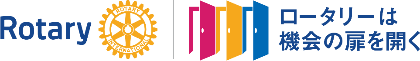 ご視聴ありがとうございました。
２０２０－２０２１
クラブ職業奉仕委員長会議